The Nuclear Fuel Cycle
Mary Lou Dunzik-Gougar, PhD
ANS Teachers’ Workshop
2013
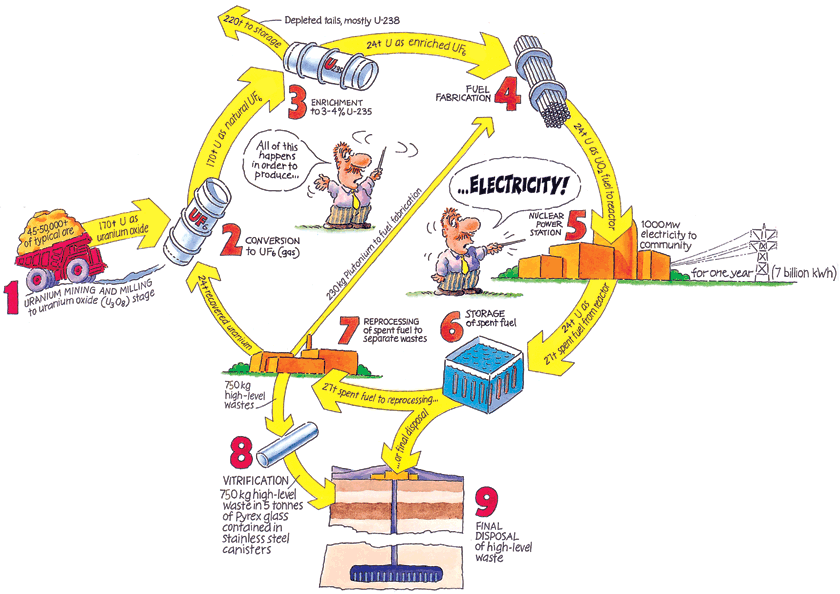 Uranium Mining
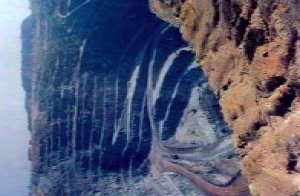 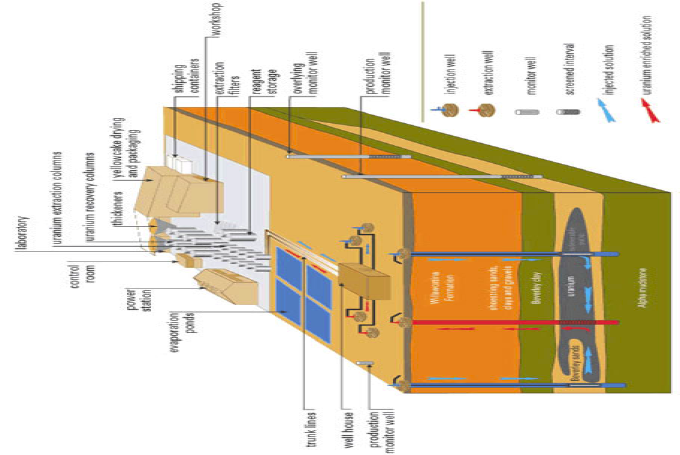 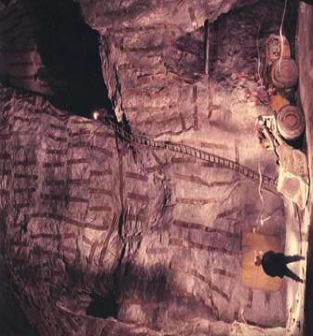 Open pit (strip) mining
In situ leaching
Underground mining
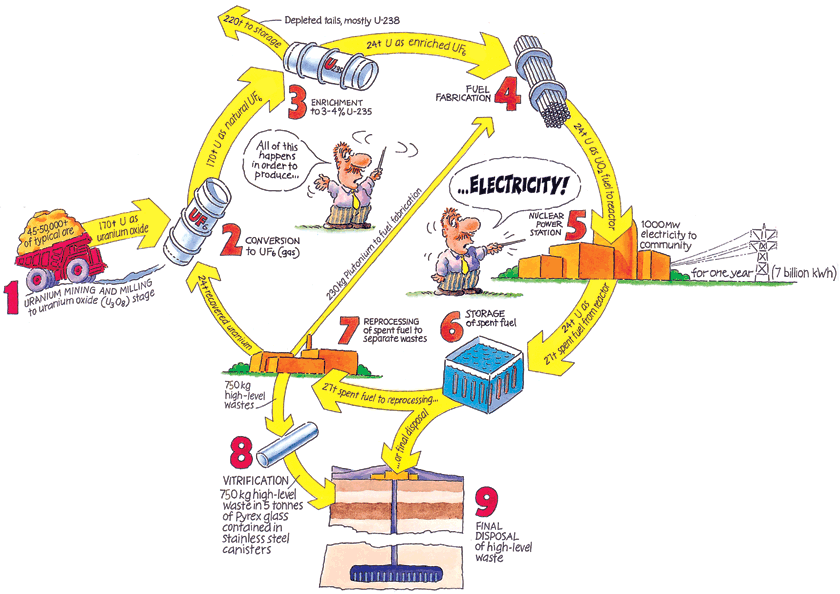 Uranium Milling
Ore is crushed

 Uranium is separated
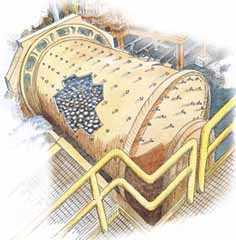 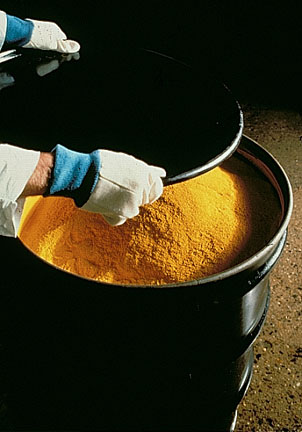 U3O8 “yellow cake” produced
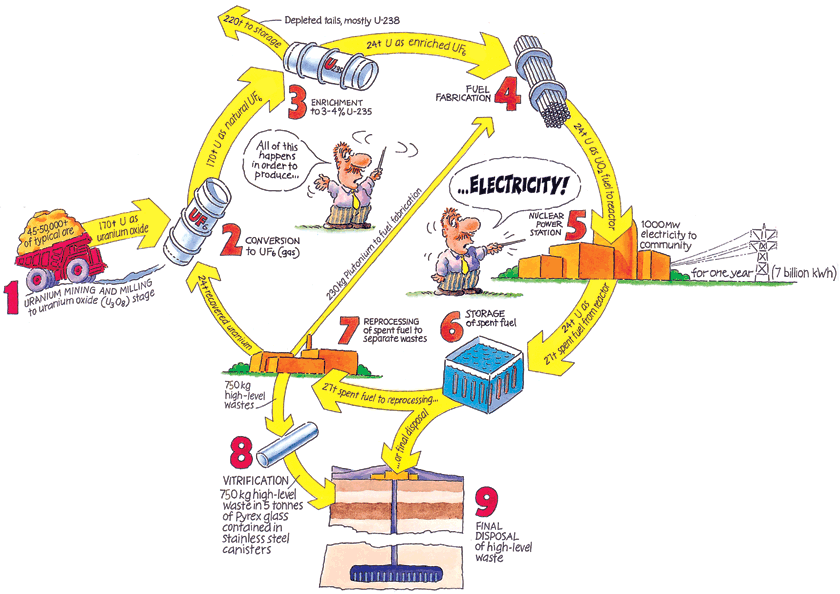 Uranium Conversion (to UF6 gas)
Impurities removed

 Uranium combined with fluorine

 UF6 gas produced
- Gaseous form facilitates 
enrichment
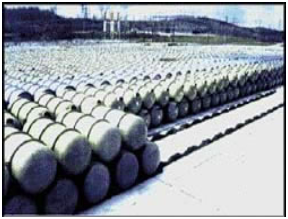 UF6 containers
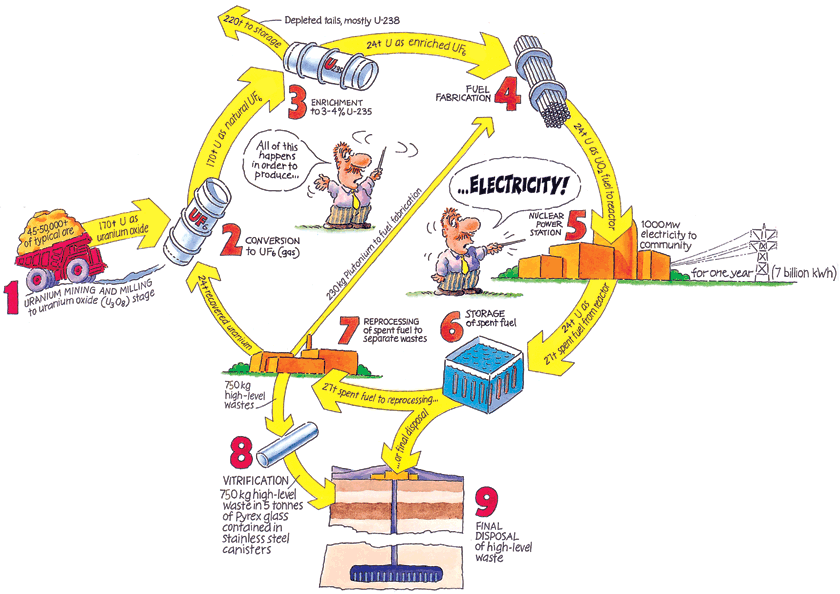 U Enrichment
Natural U is > 99% 238U and only ~ 0.7% 235U 
Separation of 235UF6 and 238UF6 based on (very small) mass difference






UF6 enriched from 0.7% 235U to 3%-5% 235U
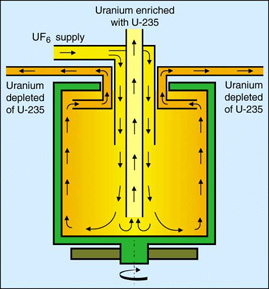 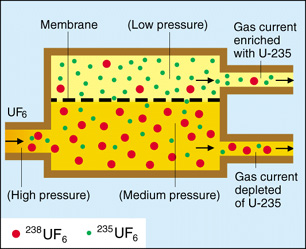 Diffusion
Centrifugation
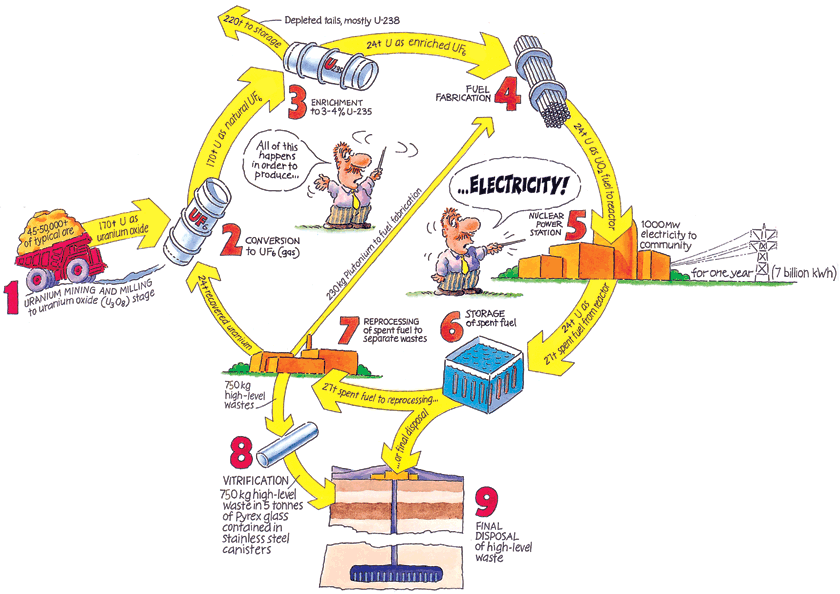 Fuel Fabrication
Enriched UF6 gas converted to uranium oxide (UO2) solid
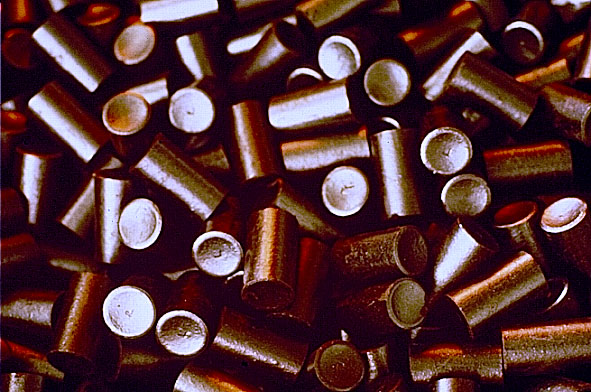 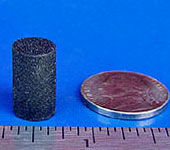 Uranium Oxide Ceramic Fuel Pellets
[Speaker Notes: Finally, the uranium hexafluoride is shipped to a fuel fabricator, where it is manufactured into solid ceramic pellets, about the size of the end of a finger.]
Fuel Fabrication
Fuel rods filled with ceramic pellets are
grouped into fuel assemblies
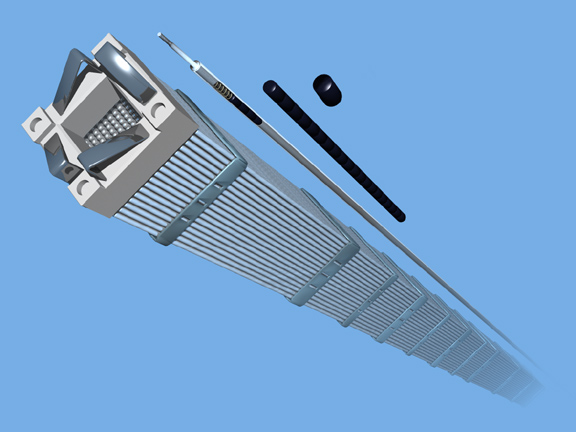 Fuel Fabrication
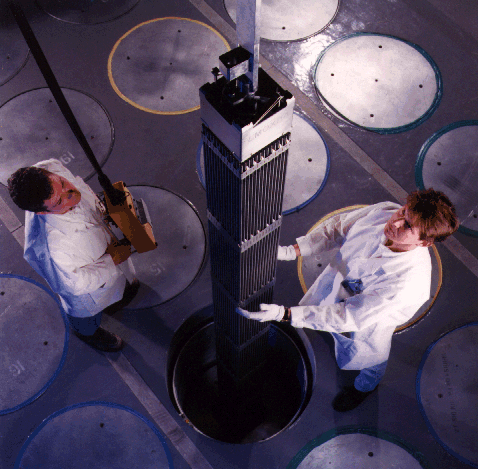 A pressurized water reactor fuel assembly
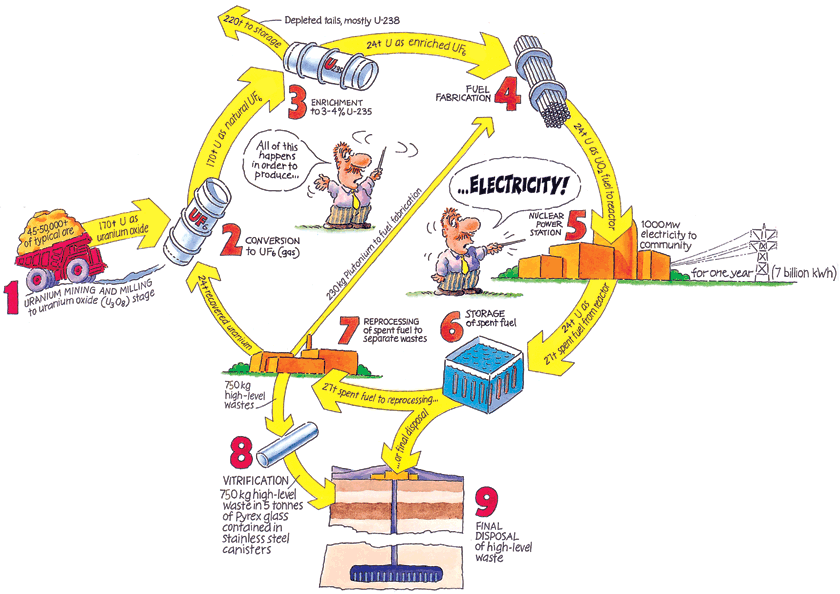 Reactors
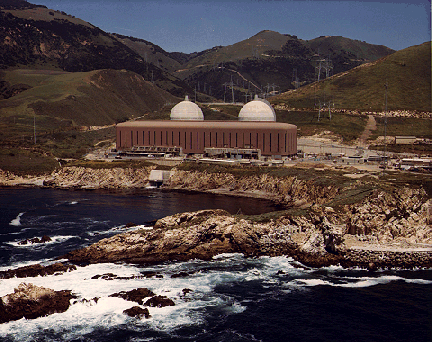 Diablo Canyon nuclear power plant in the U.S.
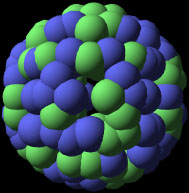 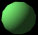 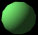 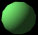 Neutrons
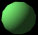 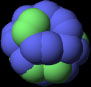 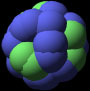 In the reactor, 235U fissions to produce . . .
Energy
Neutron
Neutrons may
Cause new fissions to occur
Be absorbed to form unstable, radioactive nuclide
Fission Products
Fuel Consumption in the Reactor
Fuel is in reactor for 4 – 6 years
U consumed, fission products and transuranics (mostly Pu) produced
Fresh Fuel
4%
96%
235U
238U
Pu
94%
3.5%
Used Fuel
Fission
Products
Transuranics
(or Actinides)
[Speaker Notes: I like to talk about this in a simple way as: things lighter than U  <--->  U  <---> things  heavier  than U]
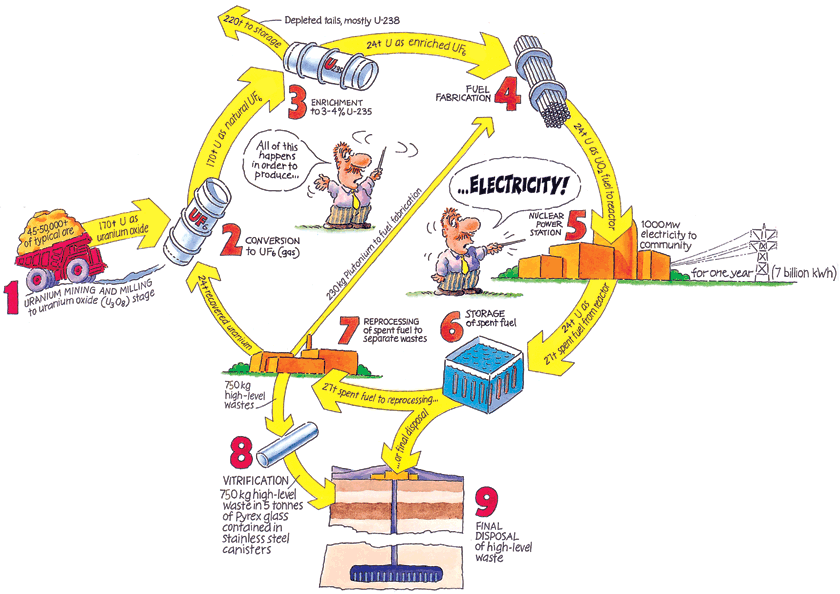 Used Nuclear Fuel Storage
Used fuel first stored in pool at least 5 years
Cooling and shielding
Older fuel can move to dry casks
Air cools
Steel and concrete shields
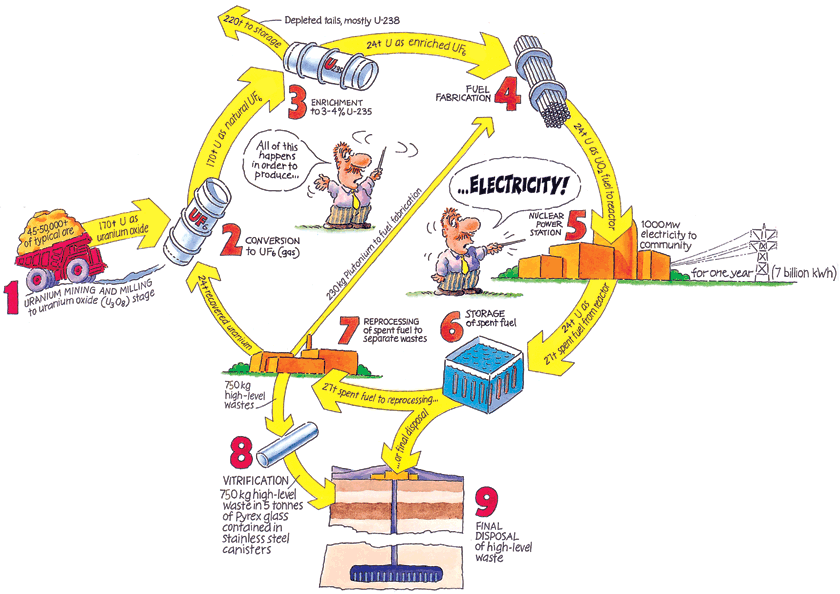 Fuel recycle/reprocessing
Fresh Fuel
4%
96%
235U
238U
Pu
94%
3.5%
Used Fuel
Fission
Products
Transuranics
(or Actinides)
Fuel recycle/reprocessing
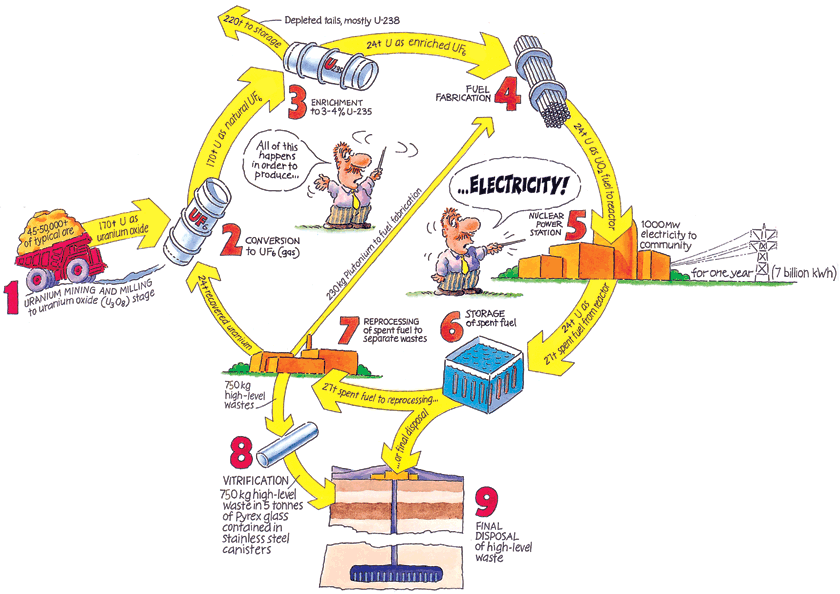 Geologic Repository
The choice of countries worldwide

 U.S. has studied Yucca Mt., Nevada as potential location
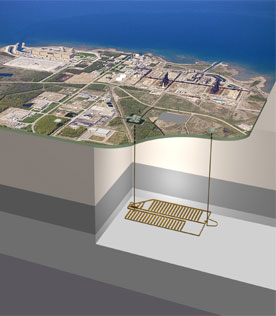 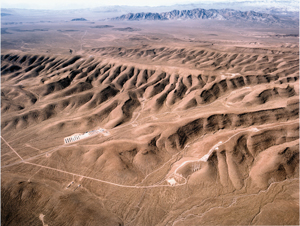